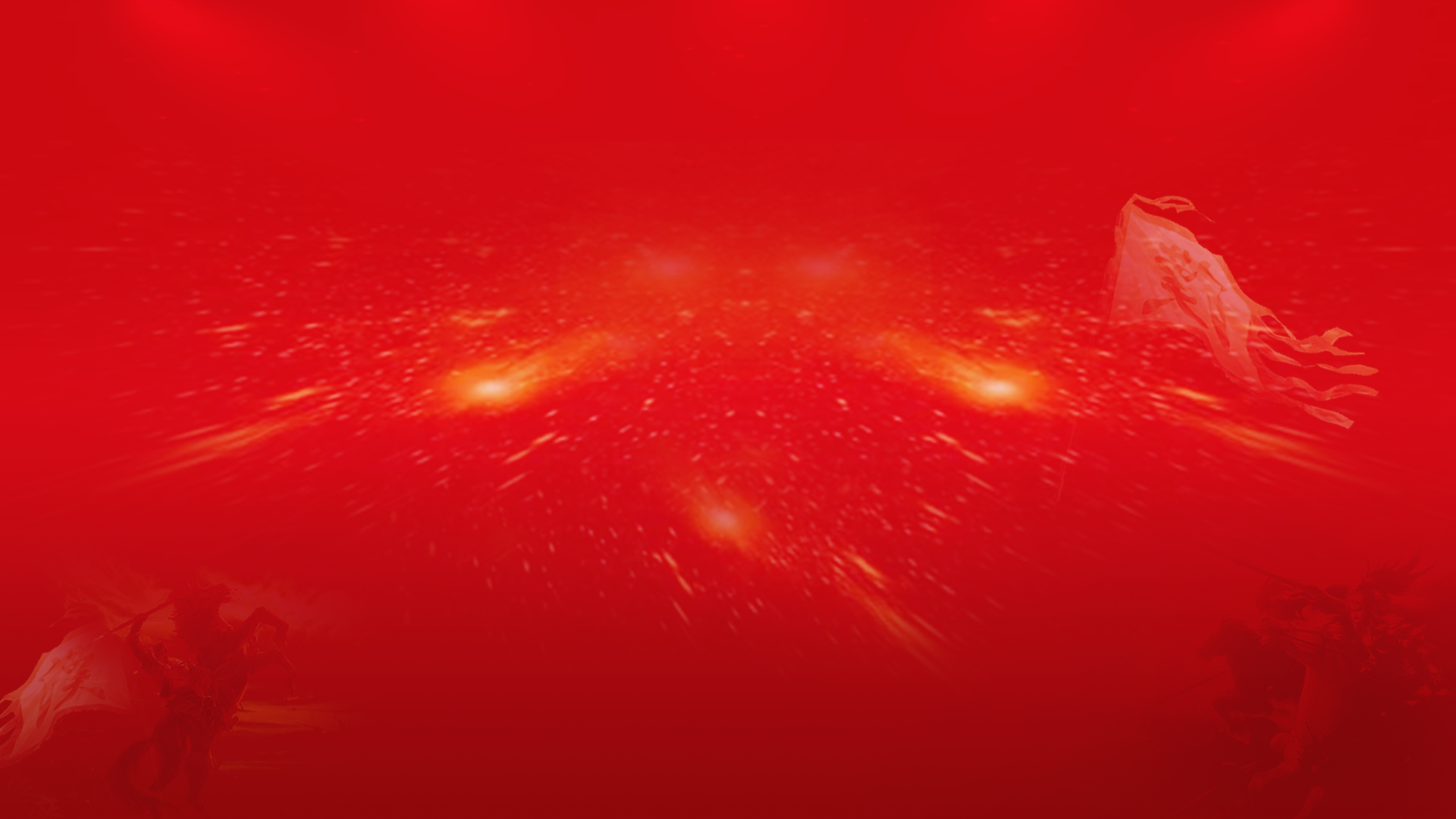 每周日至周四 19:30-20:15 火爆开讲
.
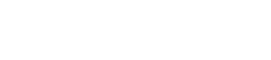 经传多赢
短线突击营
经传多赢
短线突击营
执业编号
经传多赢资深投顾
:A1120616080001
11月27日 19:30
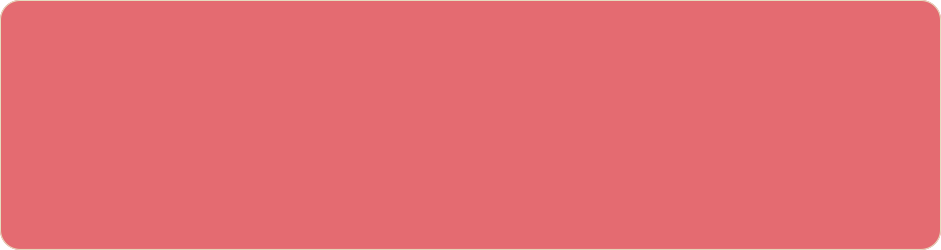 十年证券市场经验，本科金融主修。个人独创《底部三买点》《一分钟选股法》 《五进五出法》 ,配合短线买卖《超级买入法》深入浅出的解析个股买卖原理，提倡用最简单的方式去操作股票。
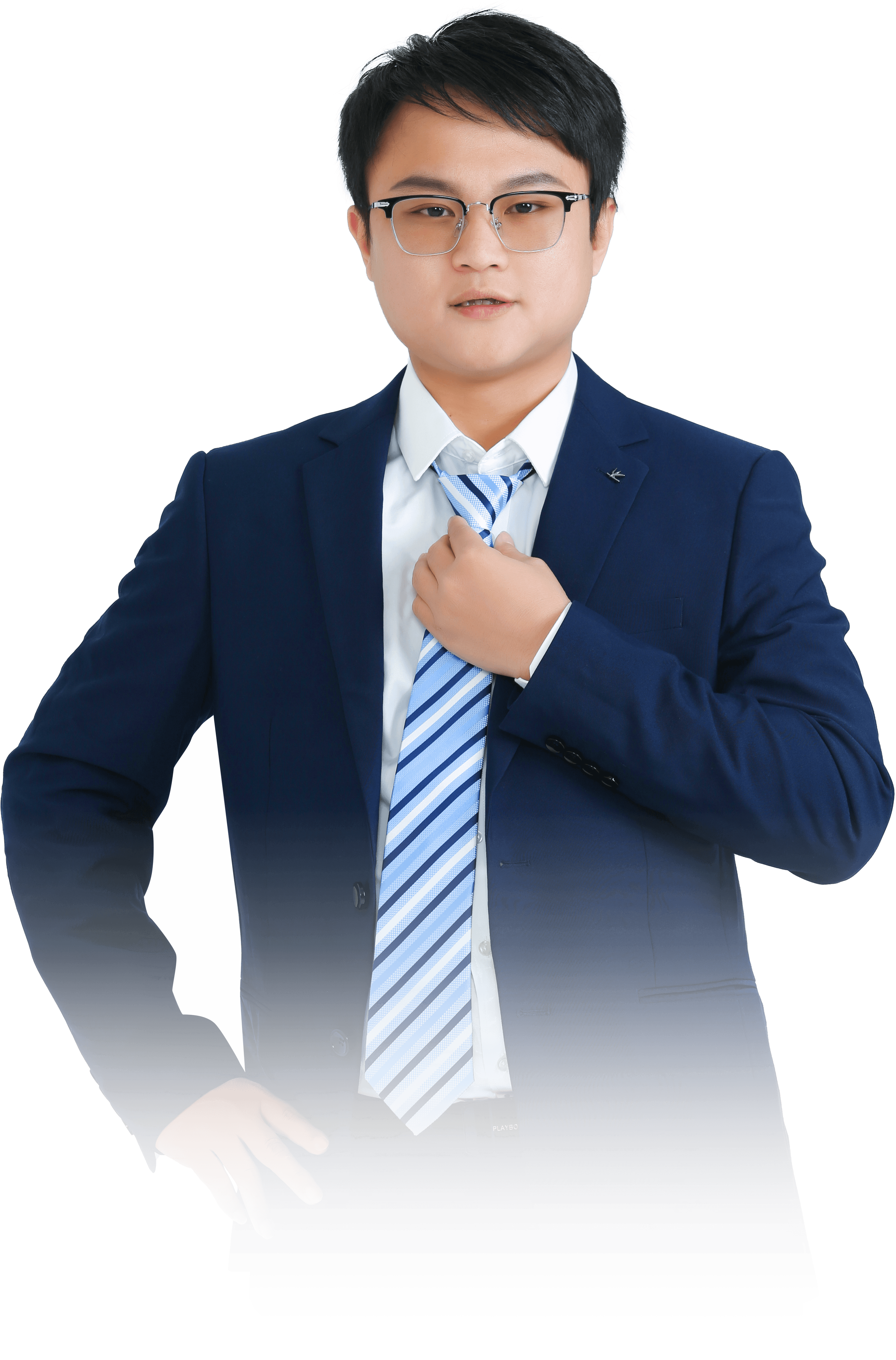 双重利好
罗雪奎
能否激活市场
月线底背离金叉，季线即将金叉
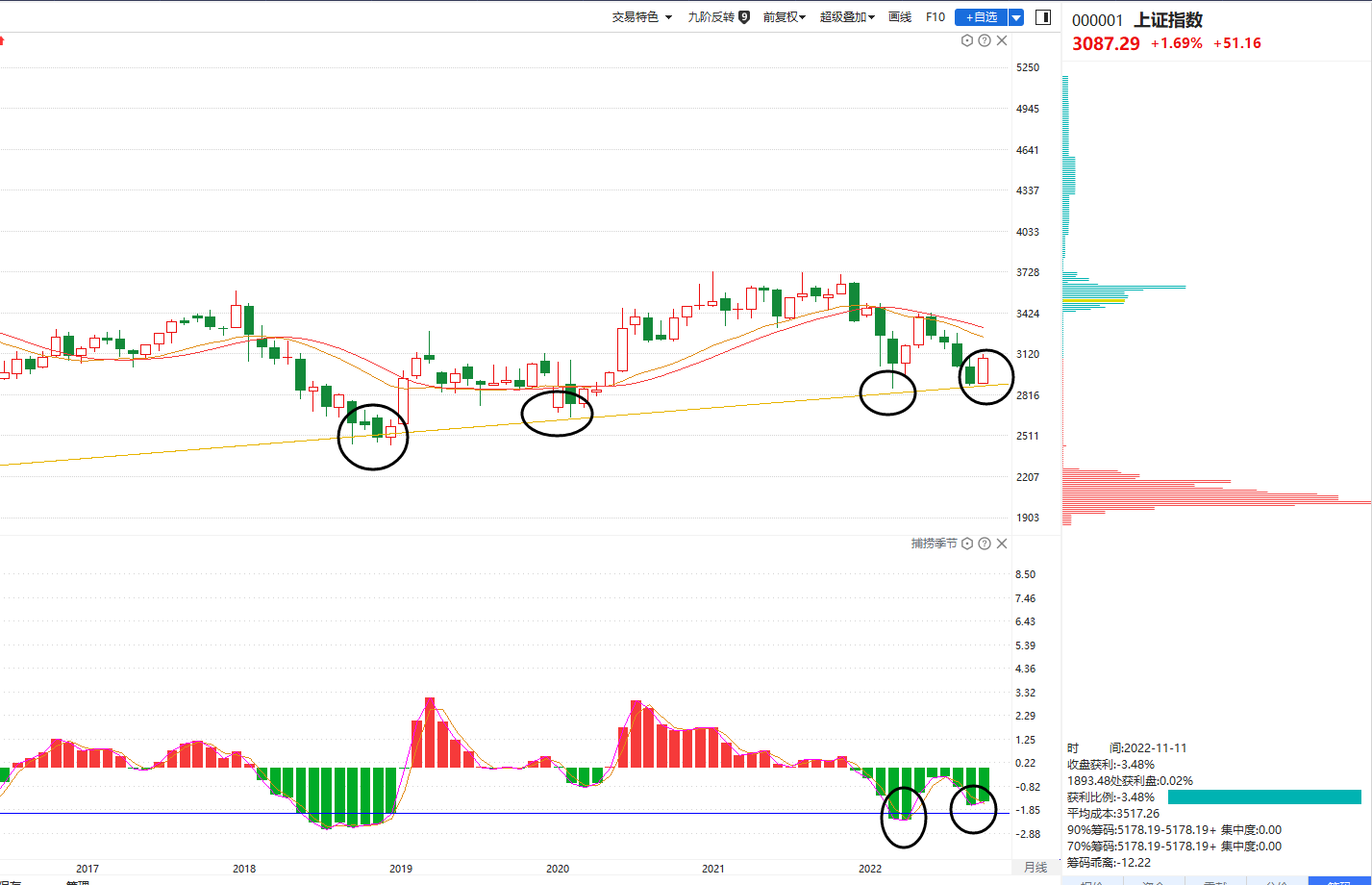 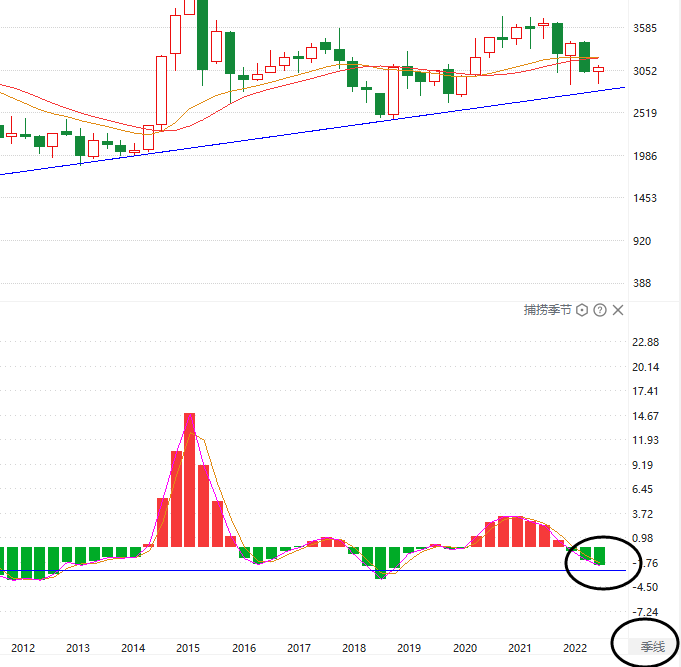 反正就是

未来可期
11月中下旬的特点
a.资金翻绿+短线上攻回落（个股注意冲高回落，假金叉增加）
b.周线死叉 （个股要震荡消化上轮周线金叉的获利盘）
c.年底拉权重需求（排名战）
d.中线上攻攀升，（高控盘+冷门补涨）
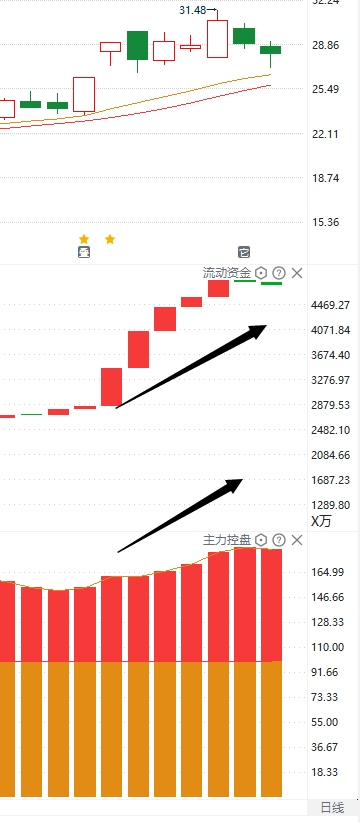 有控盘有资金
个股强者恒强
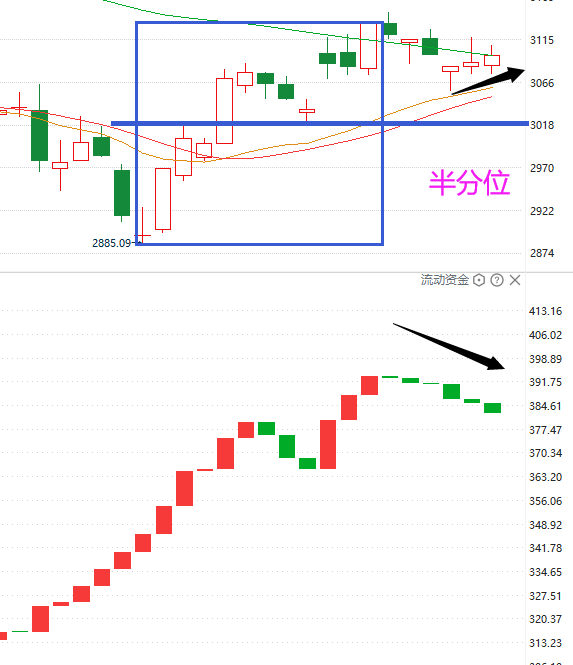 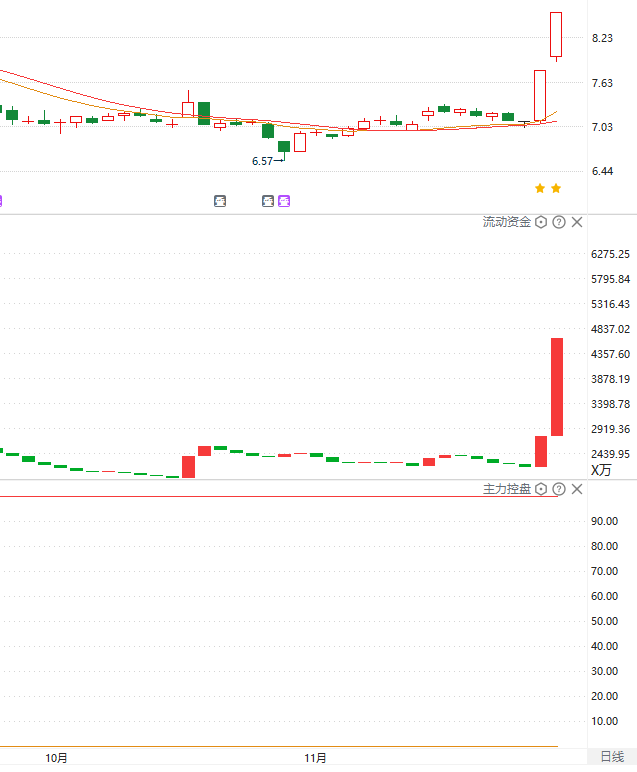 无控盘 无资金个股的冷门股补涨
大     盘
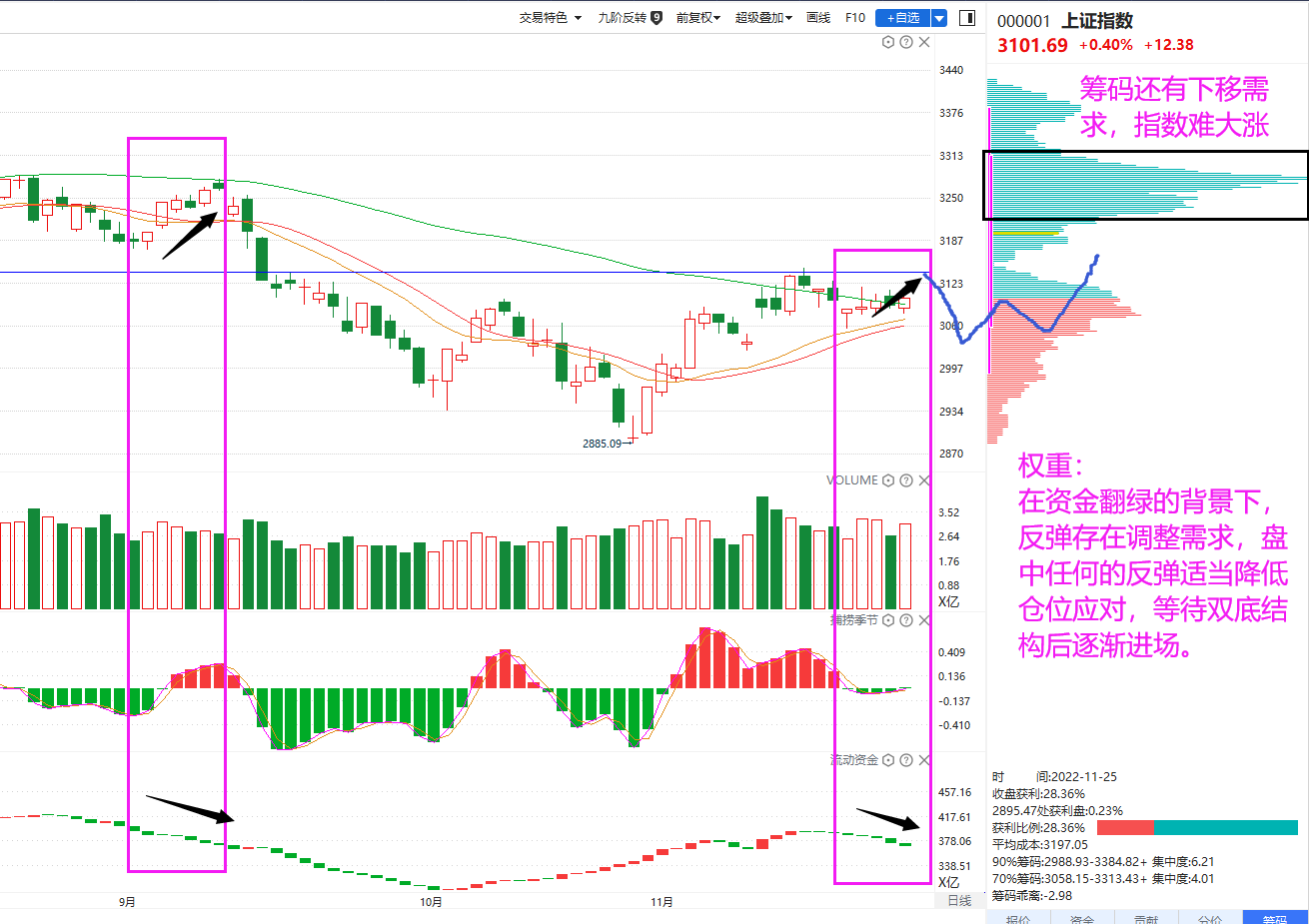 筹码下移依旧是当下市场自身的运行需求，
在资金翻绿的背景下，市场会有个震荡过程“磨人”。
降准不是意大利炮
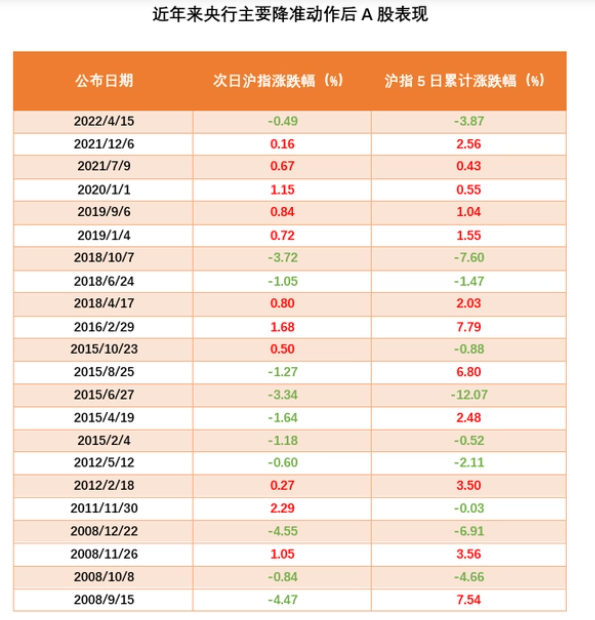 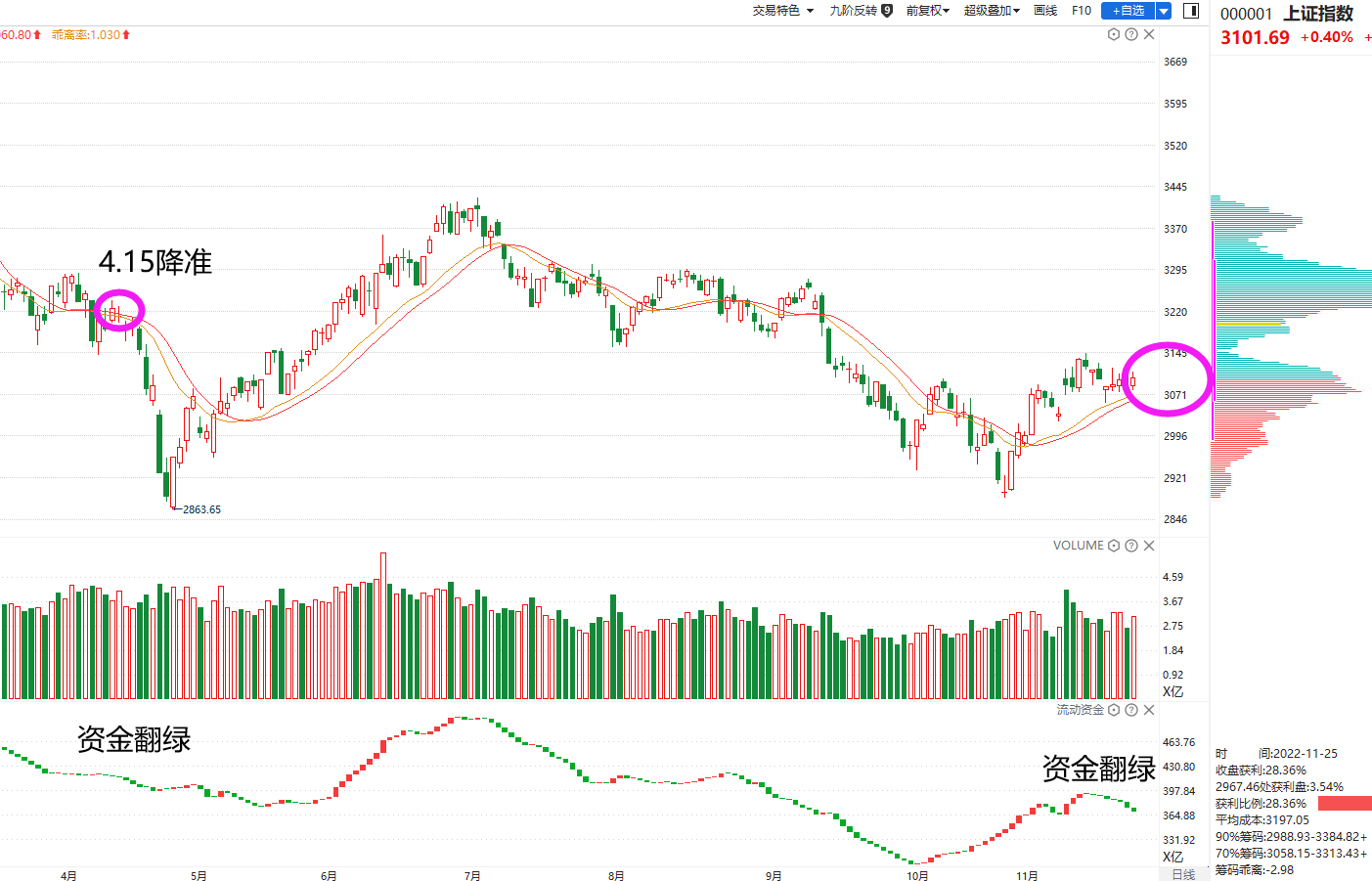 历次降准只是常规的对冲
题材周线死叉调整需求仍在释放
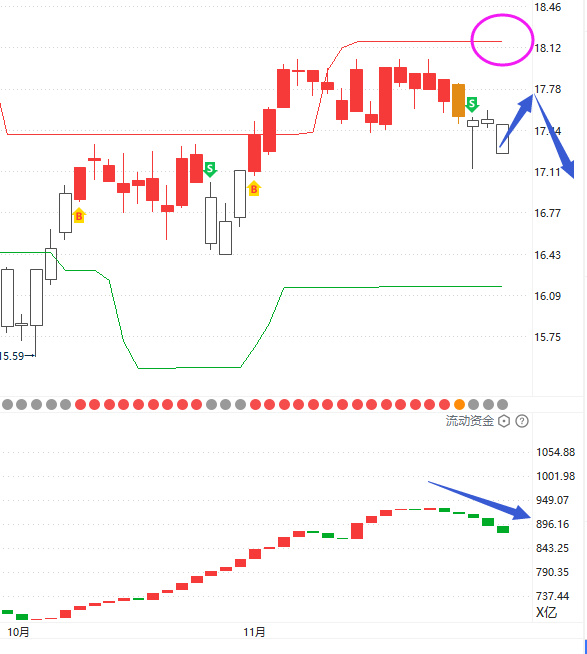 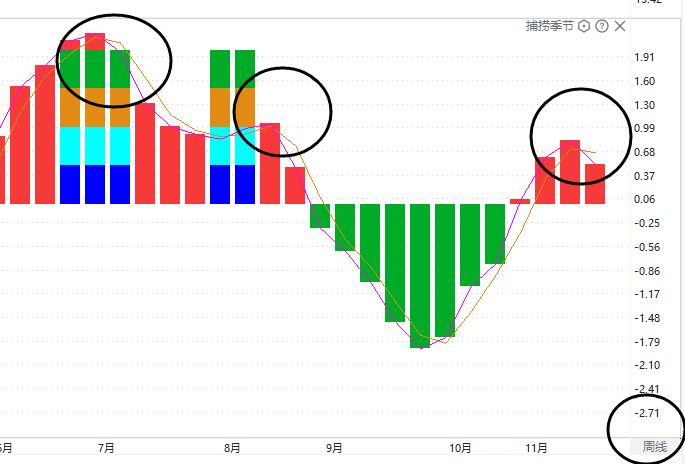 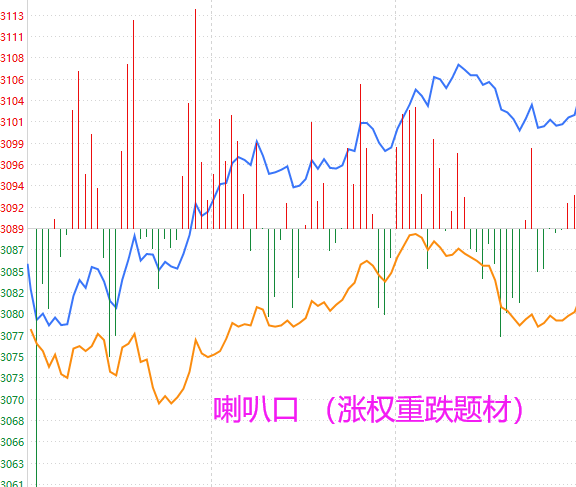 若是喇叭口盘面不宜开仓
为题材调整盘面
资金翻绿的背景下
要注意市场喇叭口
调整释放。
题材类中小盘个股依旧在平均股价死叉三周内，要警惕11月底12月初的最后一跌（牛线下移），等死叉三周后再逐渐抄底。
喇叭口+资金翻绿，亏钱效应增加
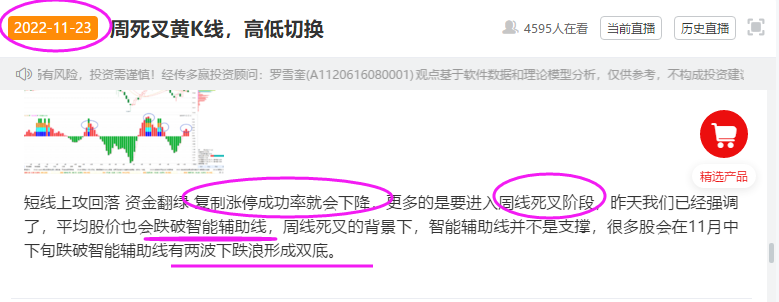 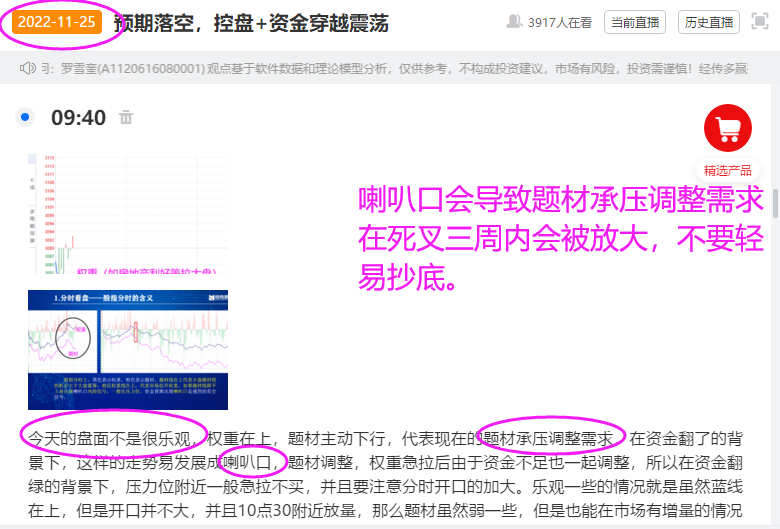 死叉三周内不轻易抄底，下周要注意盘中喇叭口的持续出现。
资金介入回档的成功和“失败”
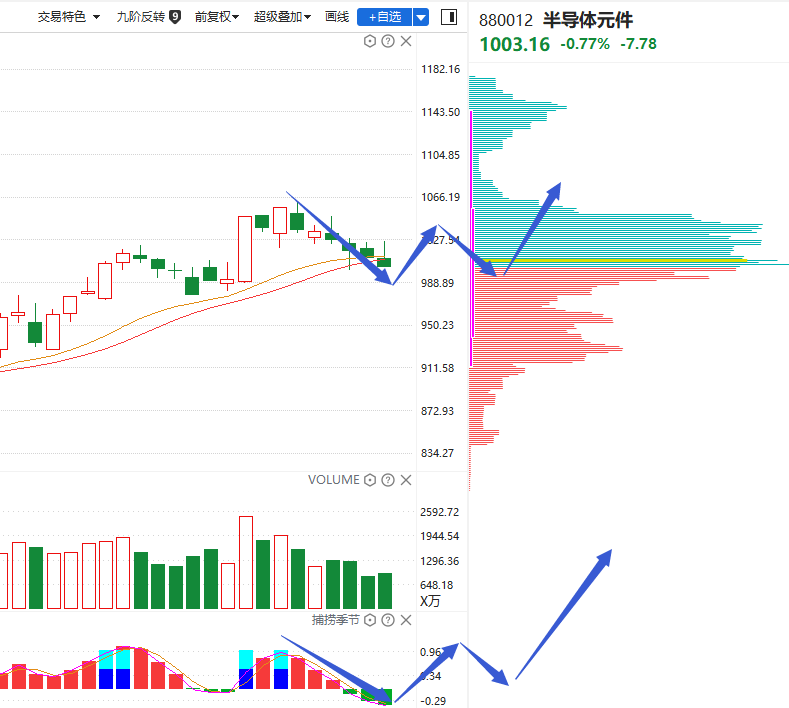 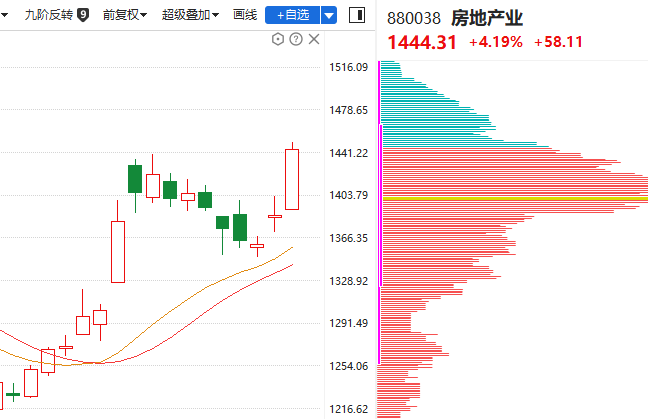 权重+复制涨停
90%题材，走双底
10%消息刺激下，复制涨停
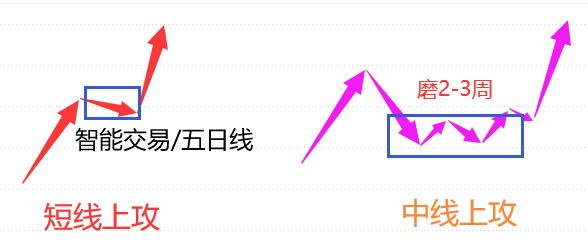 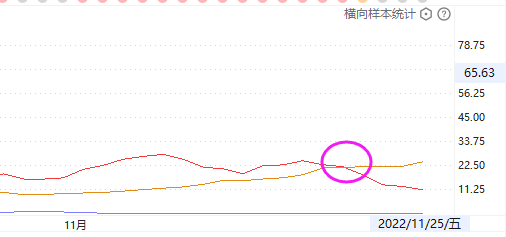 强势回踩和弱势回踩
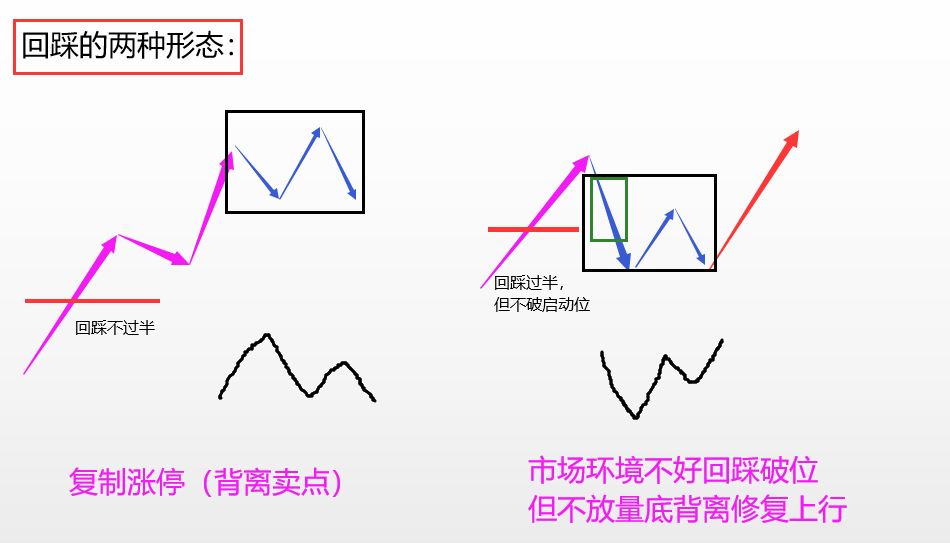 周线死叉的市场可能选择
弱势回踩，个股资金弱势
回踩易走双底。
12月初的结构展望（双底后周金）
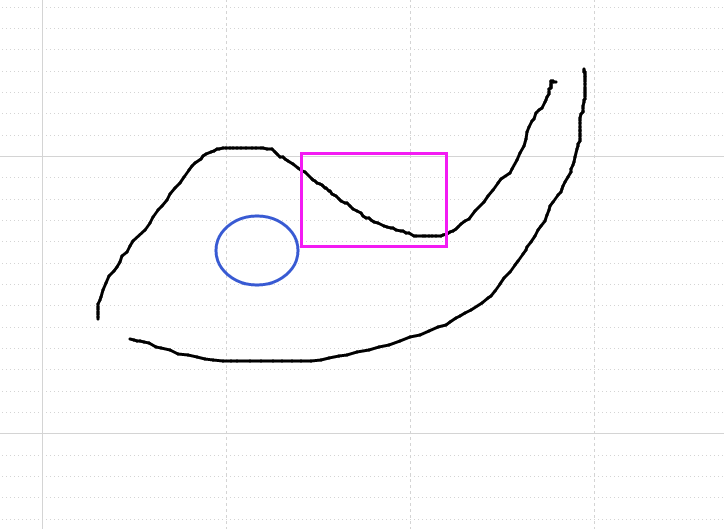 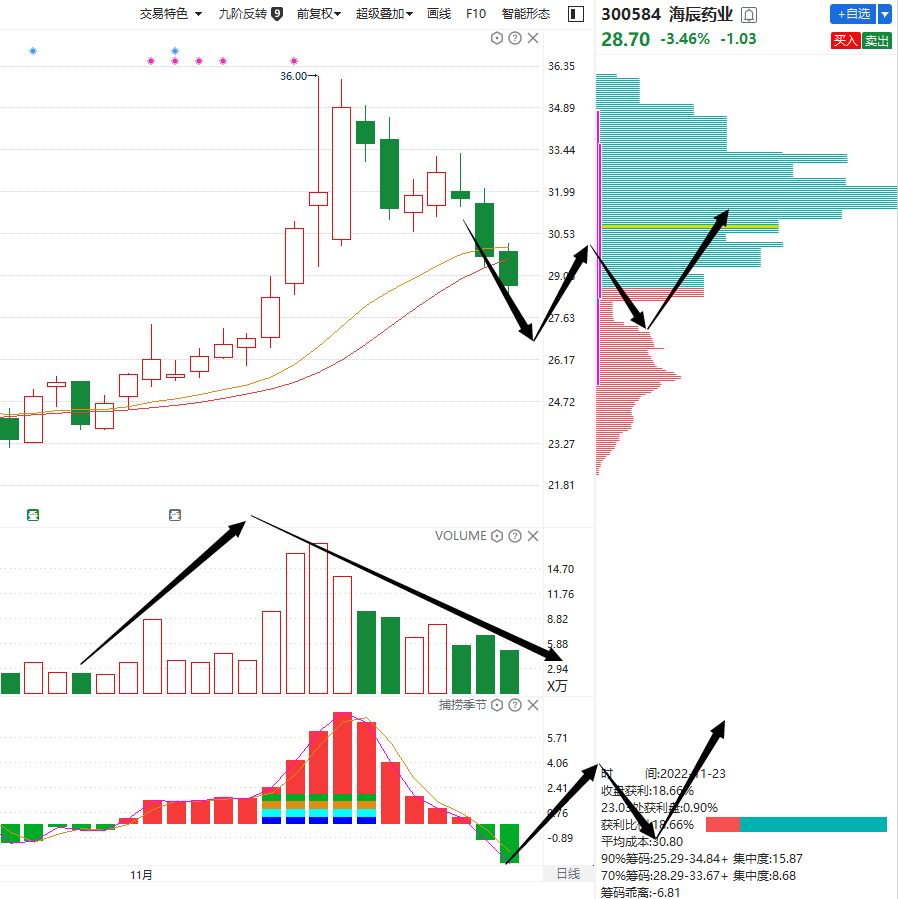 周线死叉要完成日线双底的构筑，
周线的上升回档波段。
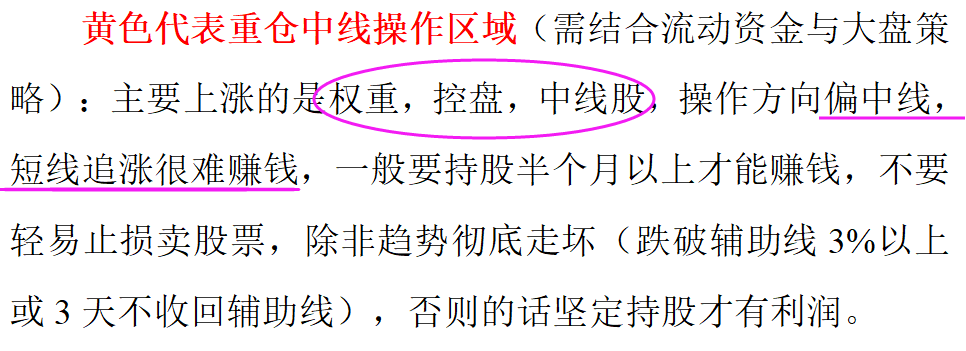 地量的回档启发
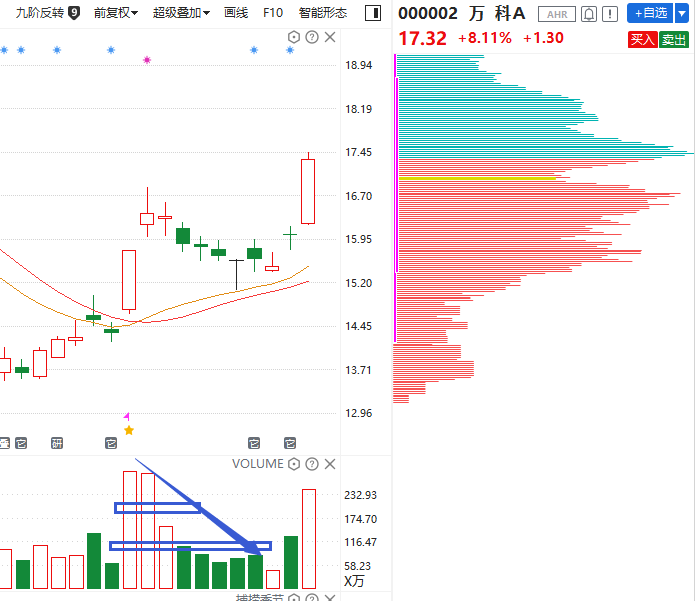 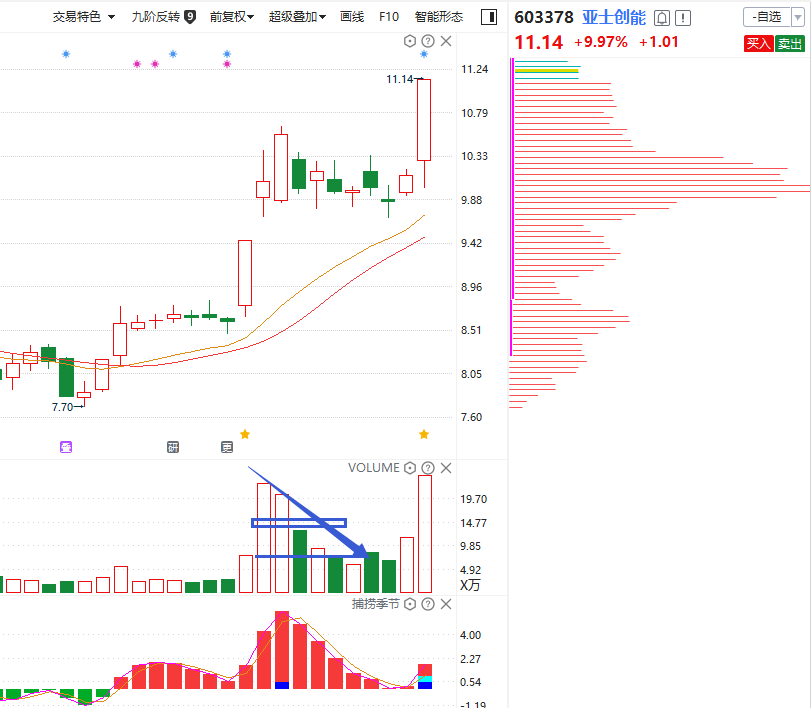 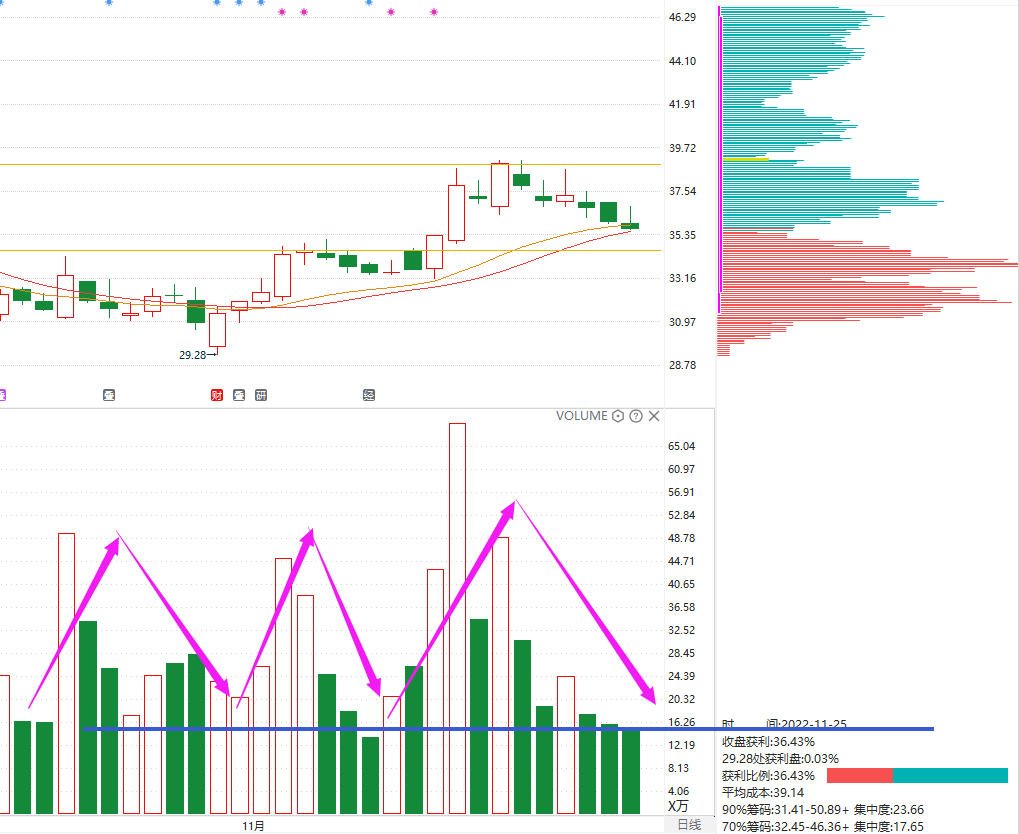 出货OR 洗盘？
下周看点1
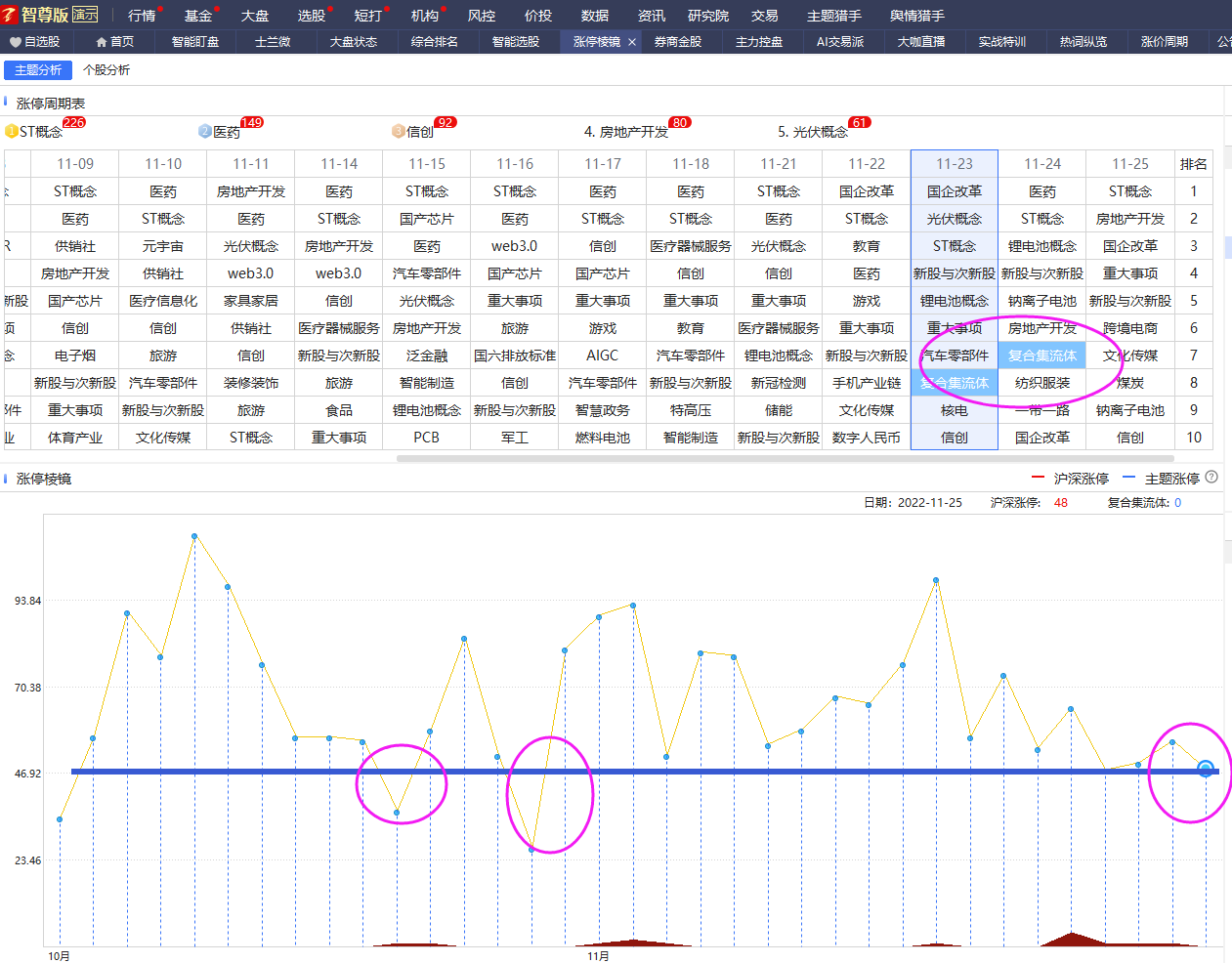 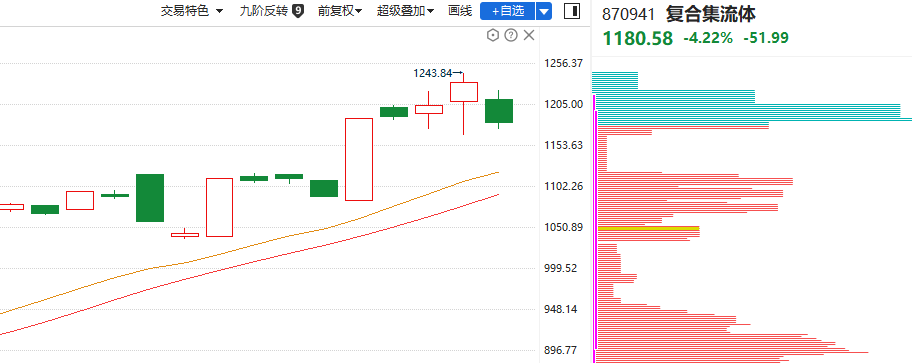 1.涨停家数50家附近往往是题材冰点，
短期易反弹。

2.复合集流体的回档反弹
复合集流体
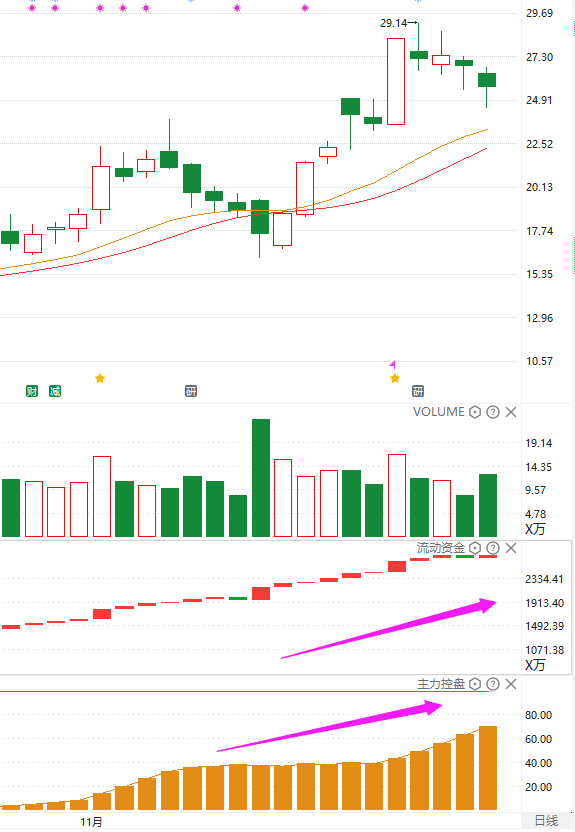 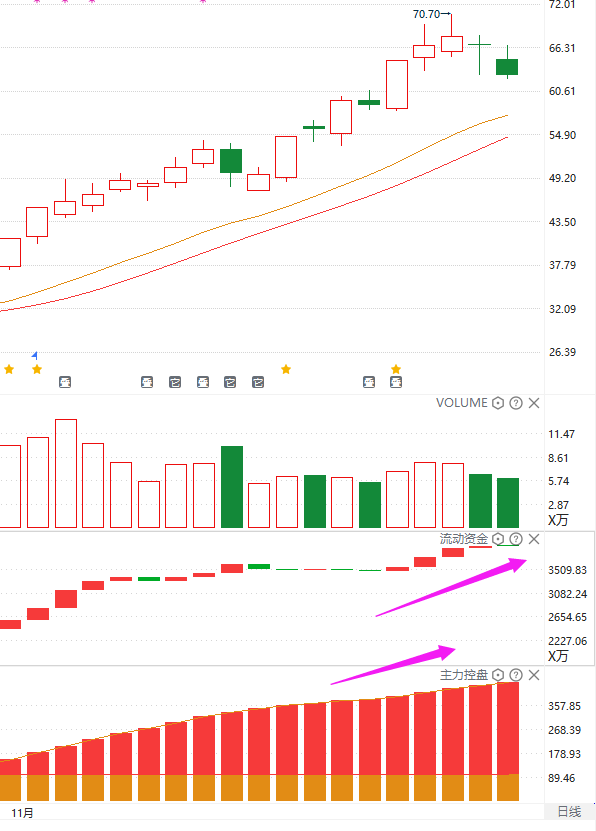 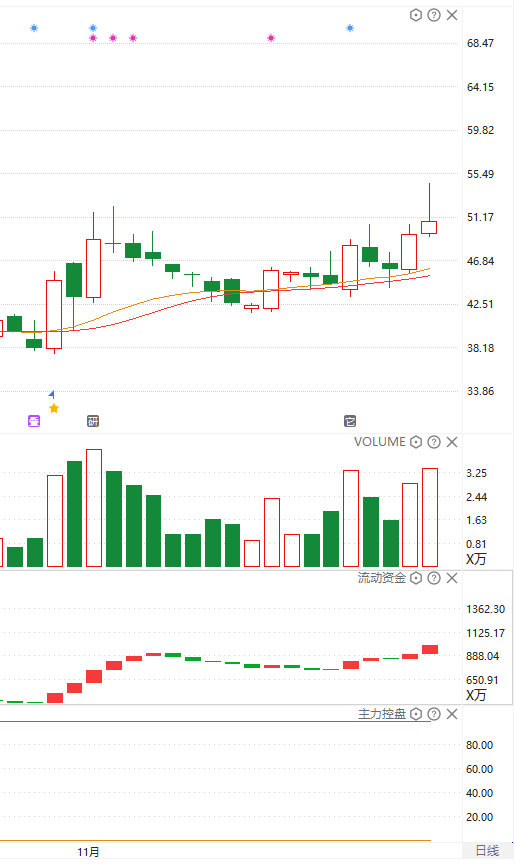 有资金没控盘
资金+控盘
资金+控盘
看点2——创业板的轮动
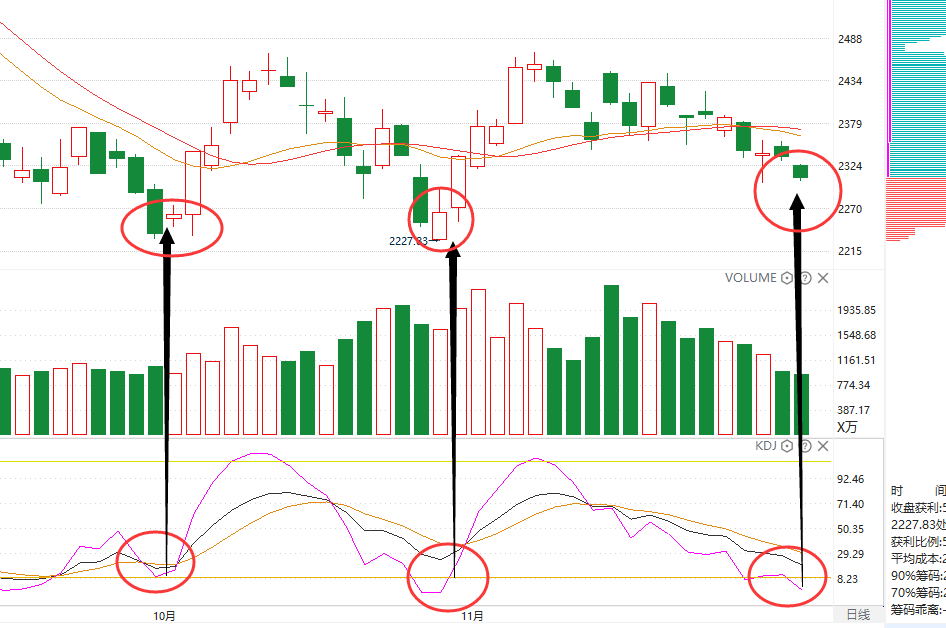 1.创业板近半年地量，看短线出现轮动反弹的概率大。
2.观察哪些创蓝筹（板块代表）反弹。
超跌股的修复（补涨）
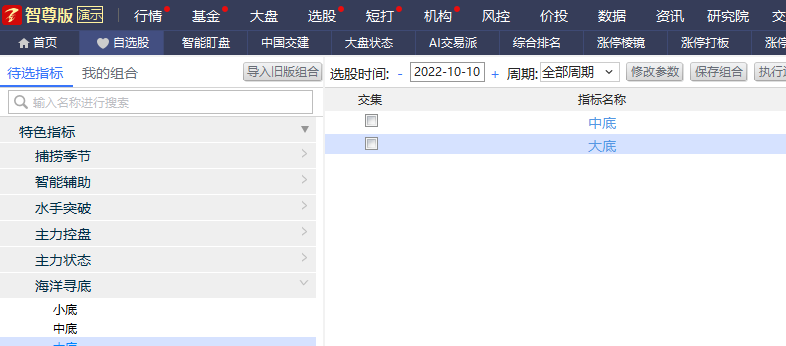 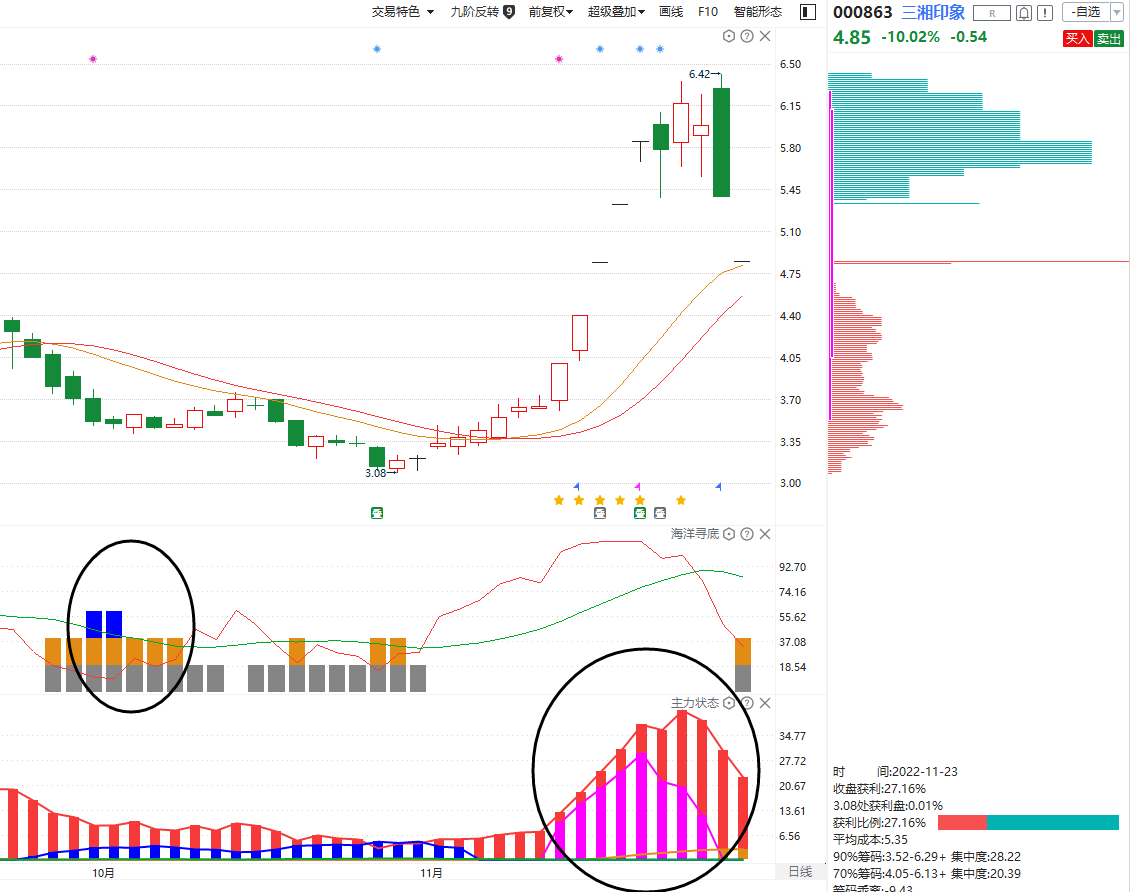 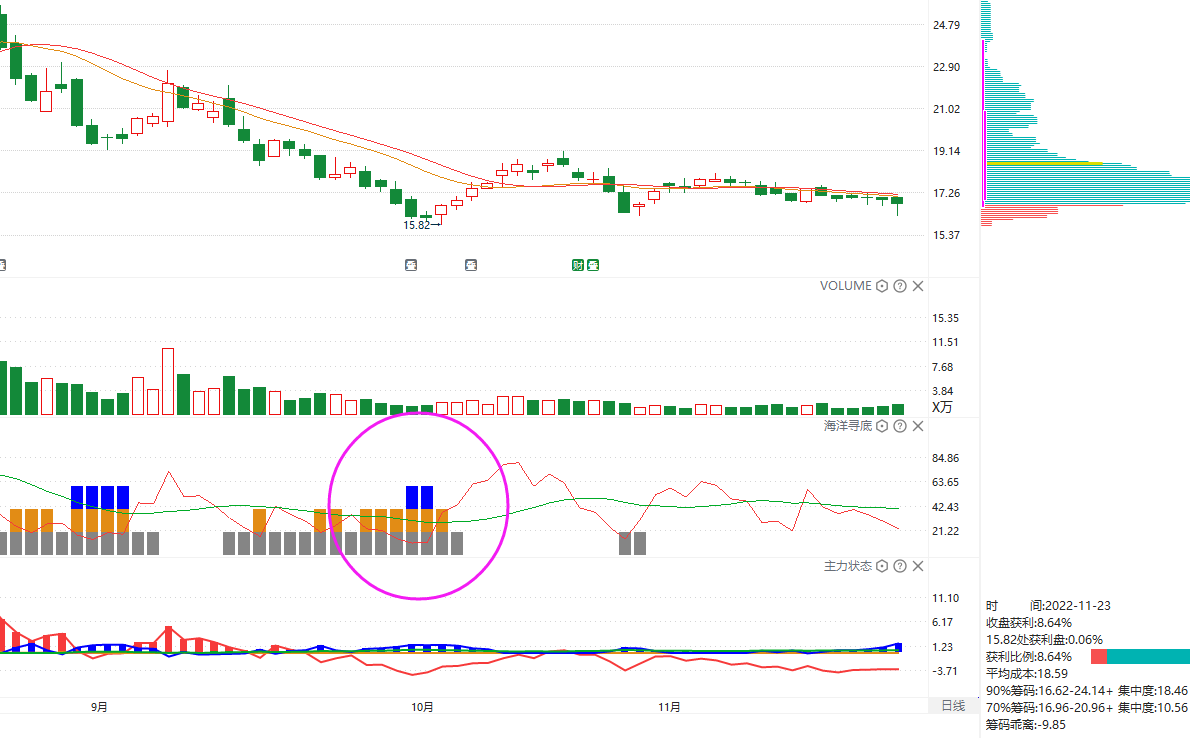 海洋寻底——主力状态变紫（游资拉升）
研报选股
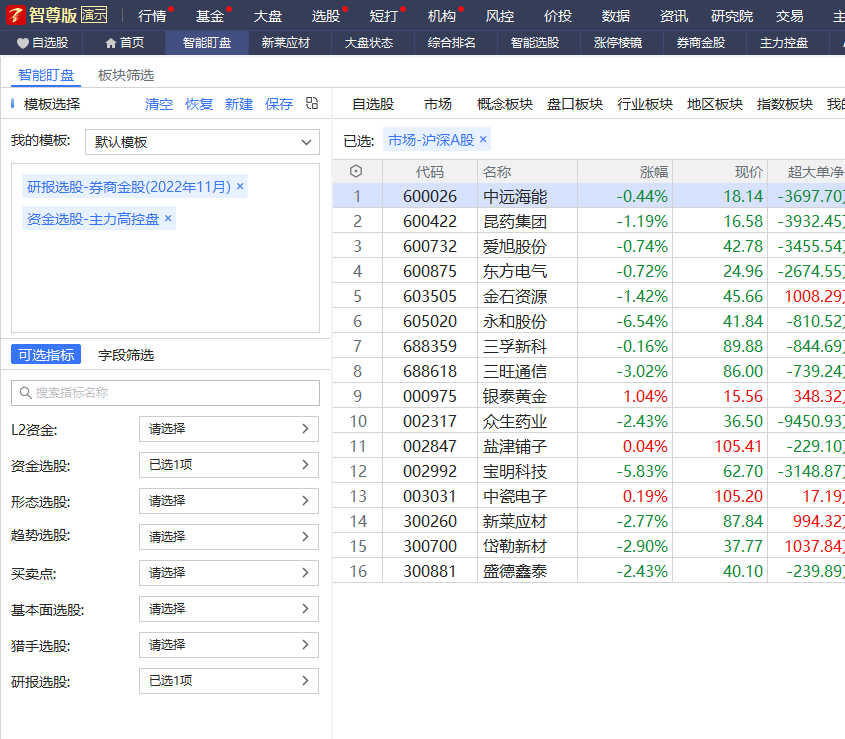 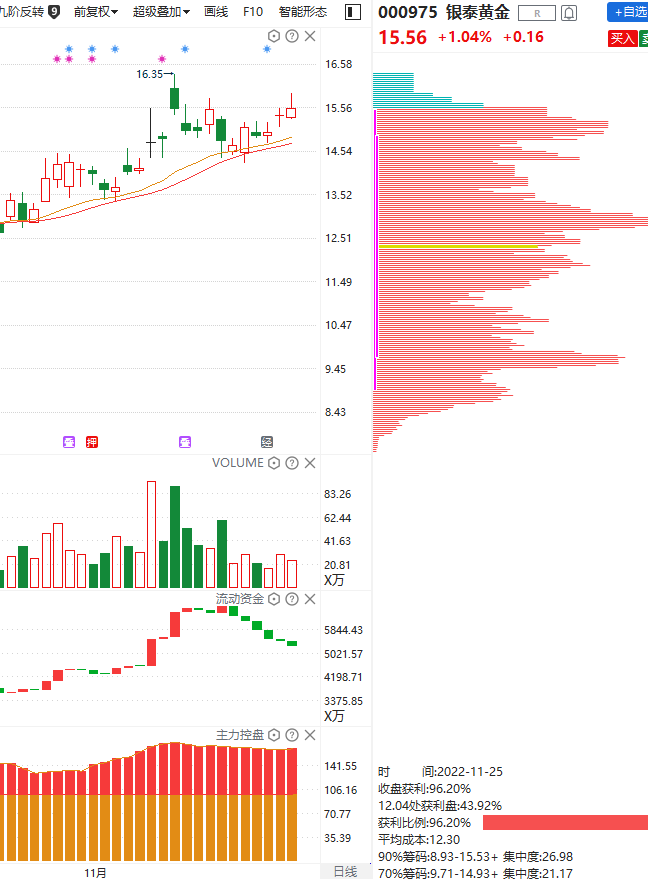 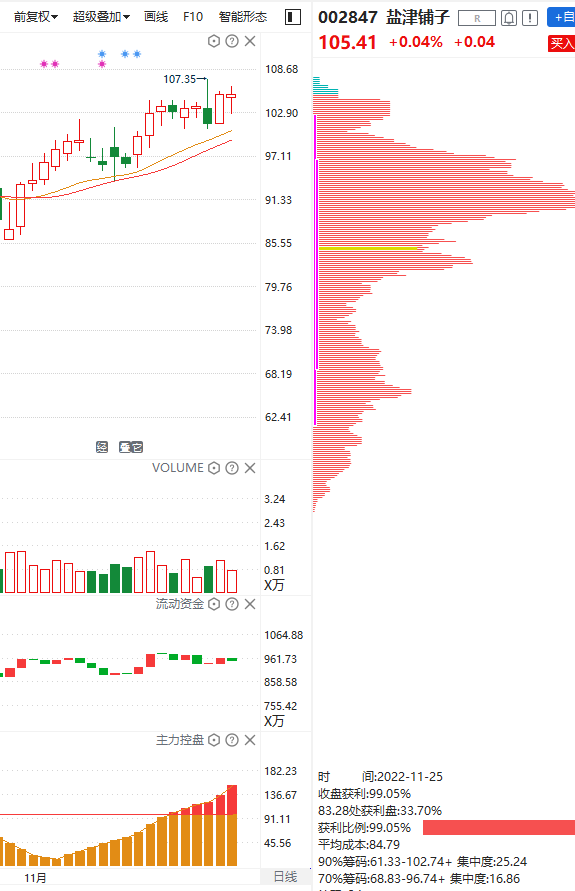 以中线上攻为核心寻找资金+控盘
机会从底部开始（九套战法）
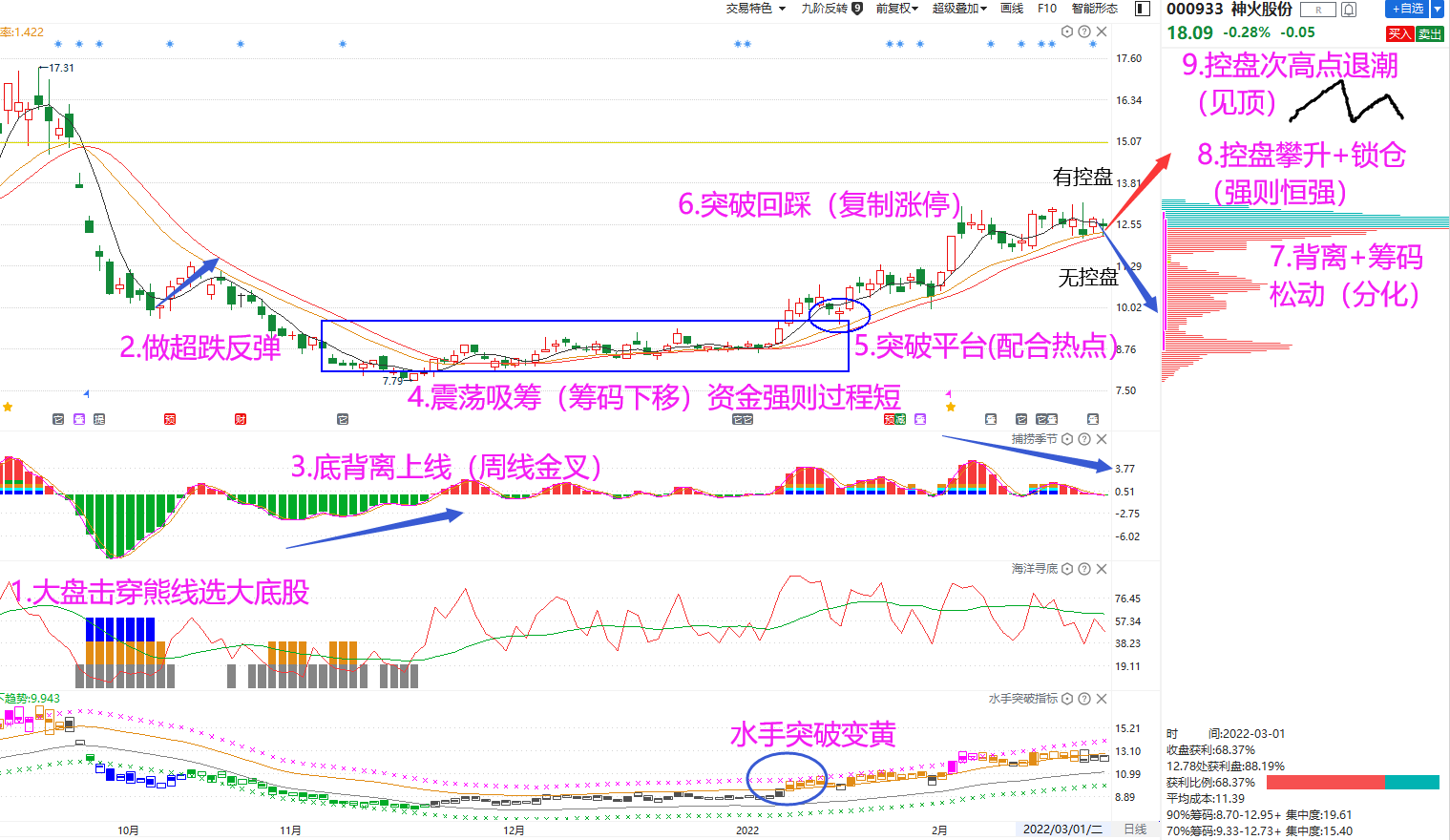 被套个股要不要卖（9.26）
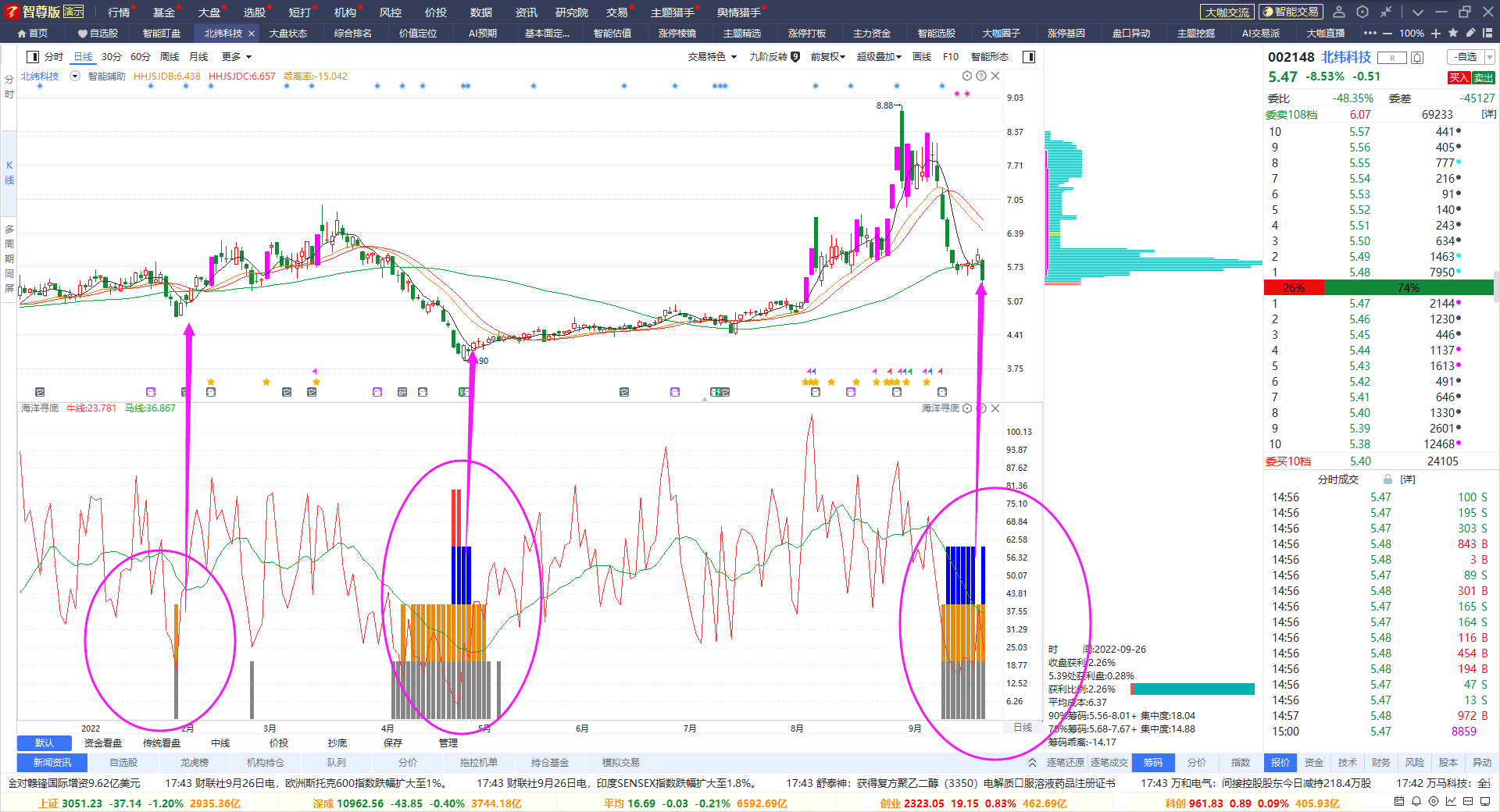 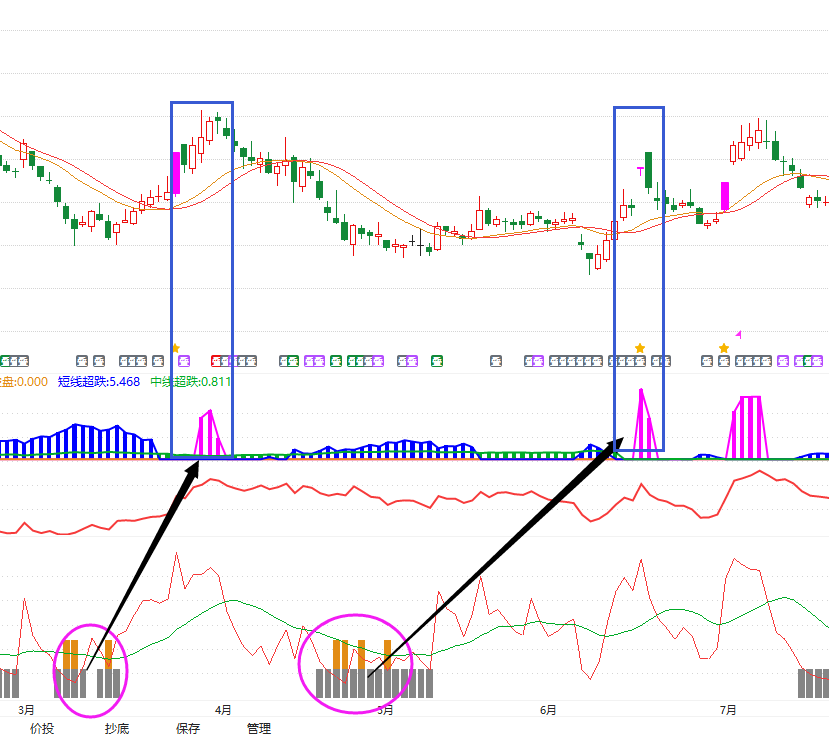 1.出现海洋寻底大底以上信号是中期底部的概率较大，代表非理性杀跌
2.主力状态变紫是高点，蓝色区域没归零就依旧存在超跌反弹需求
周线金叉意味着什么
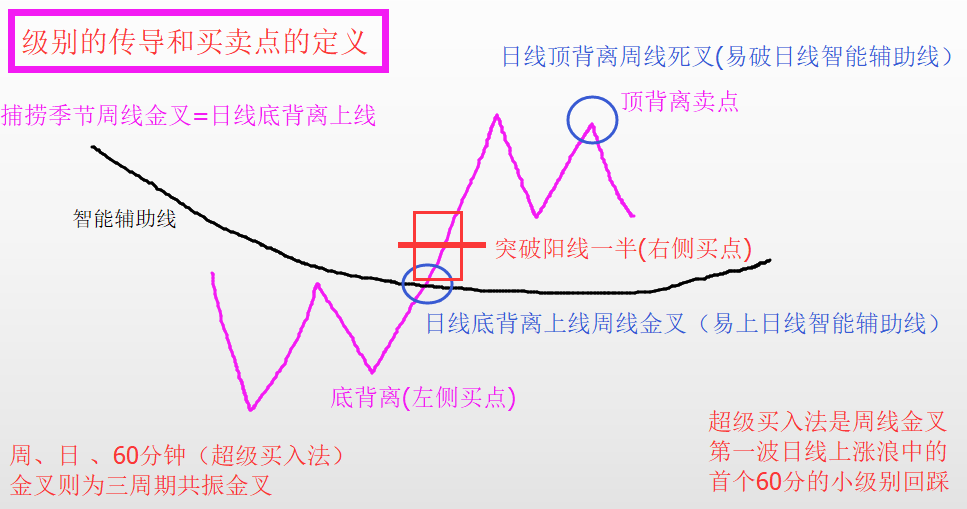 周线金叉三周内大概率有两波上涨结构
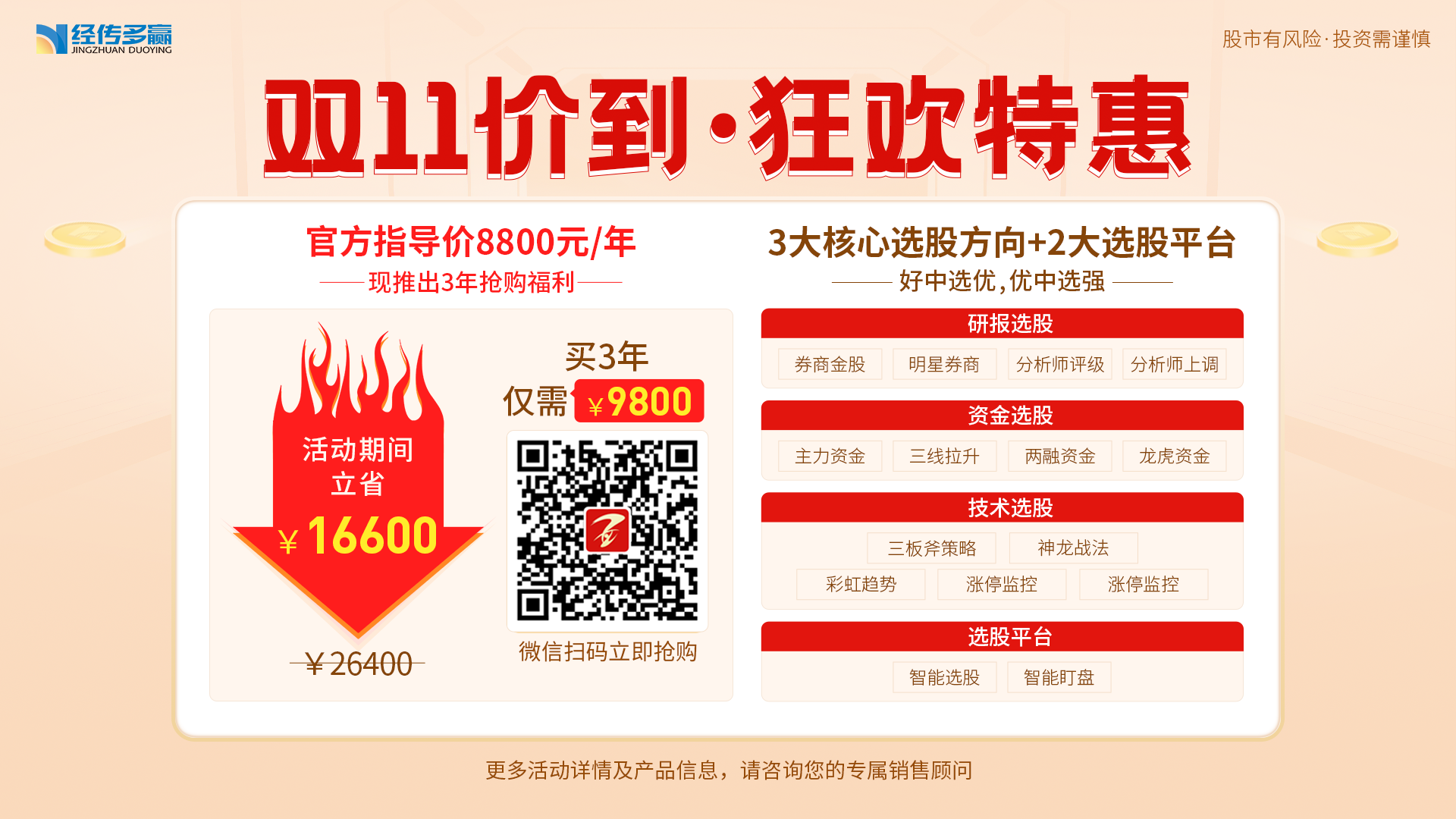 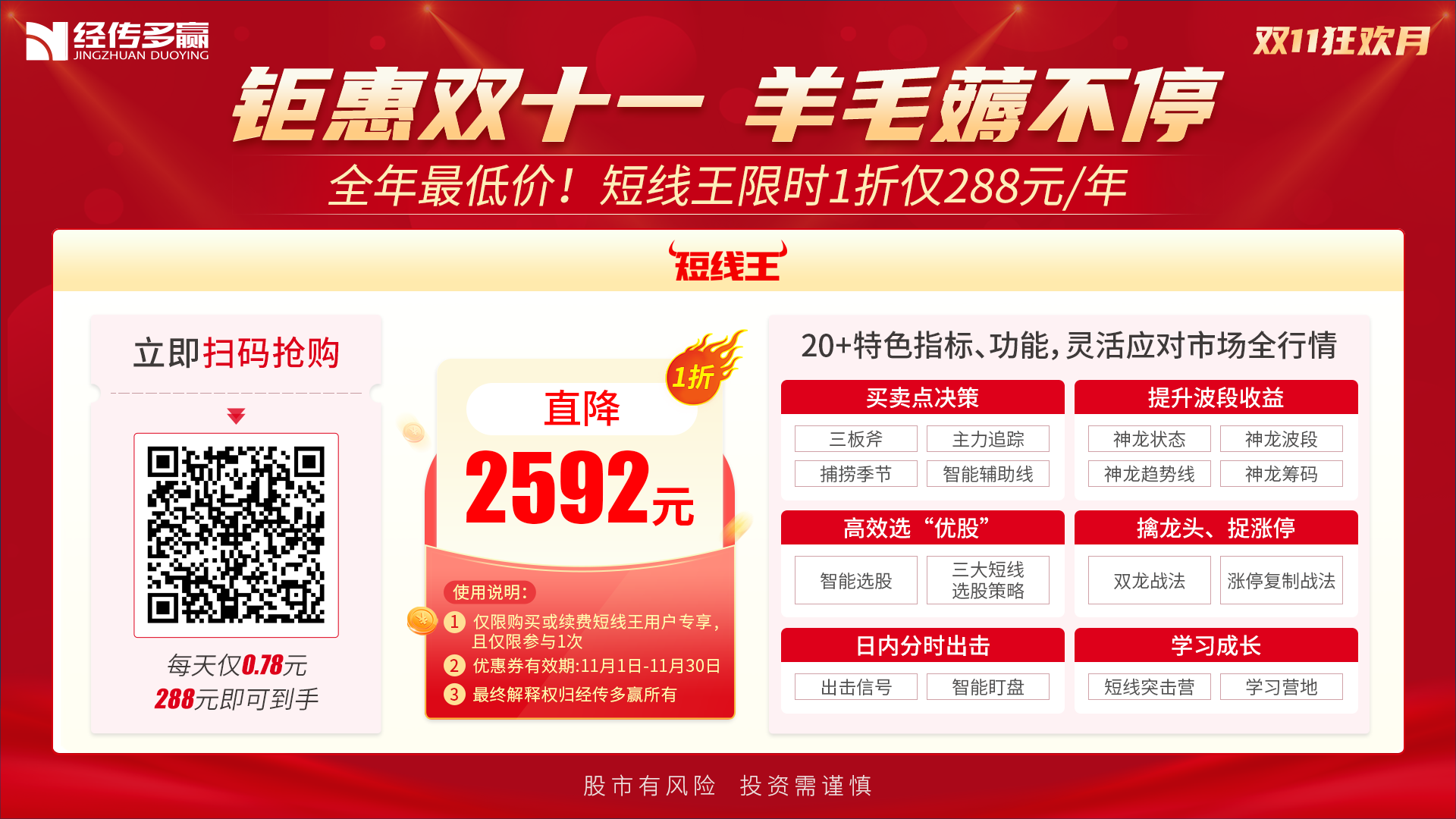